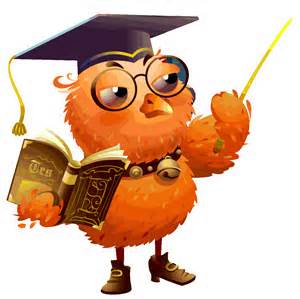 Здравствуйте, ребята!
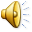 =
4(Х-3)        - (6-2Х)
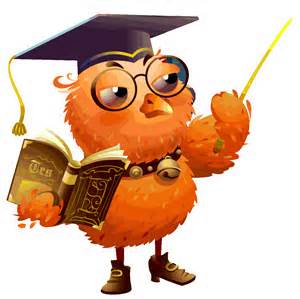 Тема урока:
Решение уравнений.
Что значит решить уравнение?
Решить уравнение – значит найти множество всех его корней
Корень растения
Корень  в слове
Мудрая сова
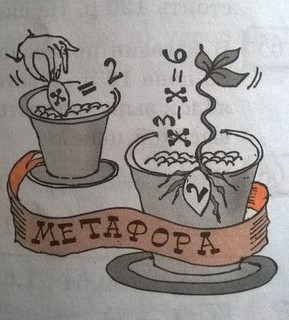 Корень уравнения
Корень уравнения  – значение переменной, при подстановке которого в уравнение получается верное числовое равенство
4(Х – 3)  = – (6 – 2Х)
4Х – 12 = – 6 + 2Х
4Х – 12           = – 6 + 2Х
– 2Х
– 2Х
4Х – 12           = – 6
– 2Х
4(Х – 3)  = – (6 – 2Х)
4Х – 12 = – 6 + 2Х
4Х – 12 – 2Х  = – 6
2Х – 12 = – 6
– 12
2Х          = – 6
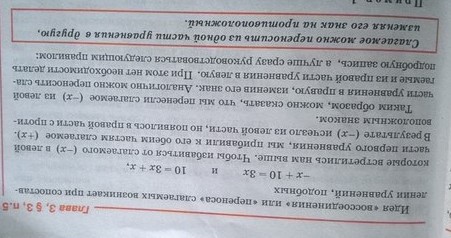 4(Х – 3)  = – (6 – 2Х)
4Х – 12 = – 6 + 2Х
4Х – 12 – 2Х  = – 6
2Х          = – 6
- 12
+ 12
2Х =  6
Х = 6 : 2
Х = 3
Ответ: 3
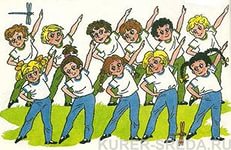 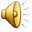 Решите уравнения по вариантам
1 вариант
   3(Х – 2) = – (4 – 3Х)
2 вариант
– (4 – 2Х) = 2(Х – 2)
Решите уравнения по вариантам
1 вариант
   3(Х – 2) = – (4 – 3Х)
2 вариант
–(4 – 2Х) = 2(Х – 2)
3Х – 6 = – 4+3Х
– 4 + 2Х = 2Х – 4
3Х – 3Х = – 4+6
2Х – 2Х = – 4+4
0Х = 2
0Х = 0
Нет корней
Х- любое число
Ответ:Ø
Ответ:
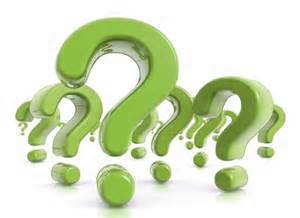 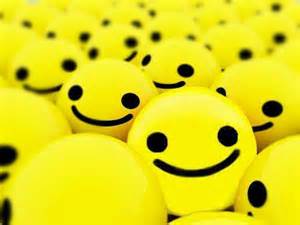